Holland Central 
School District
2024-2025 BUDGET HEARING
Eric Lawton
Superintendent of Schools

Brittany Carey
School Business Administrator
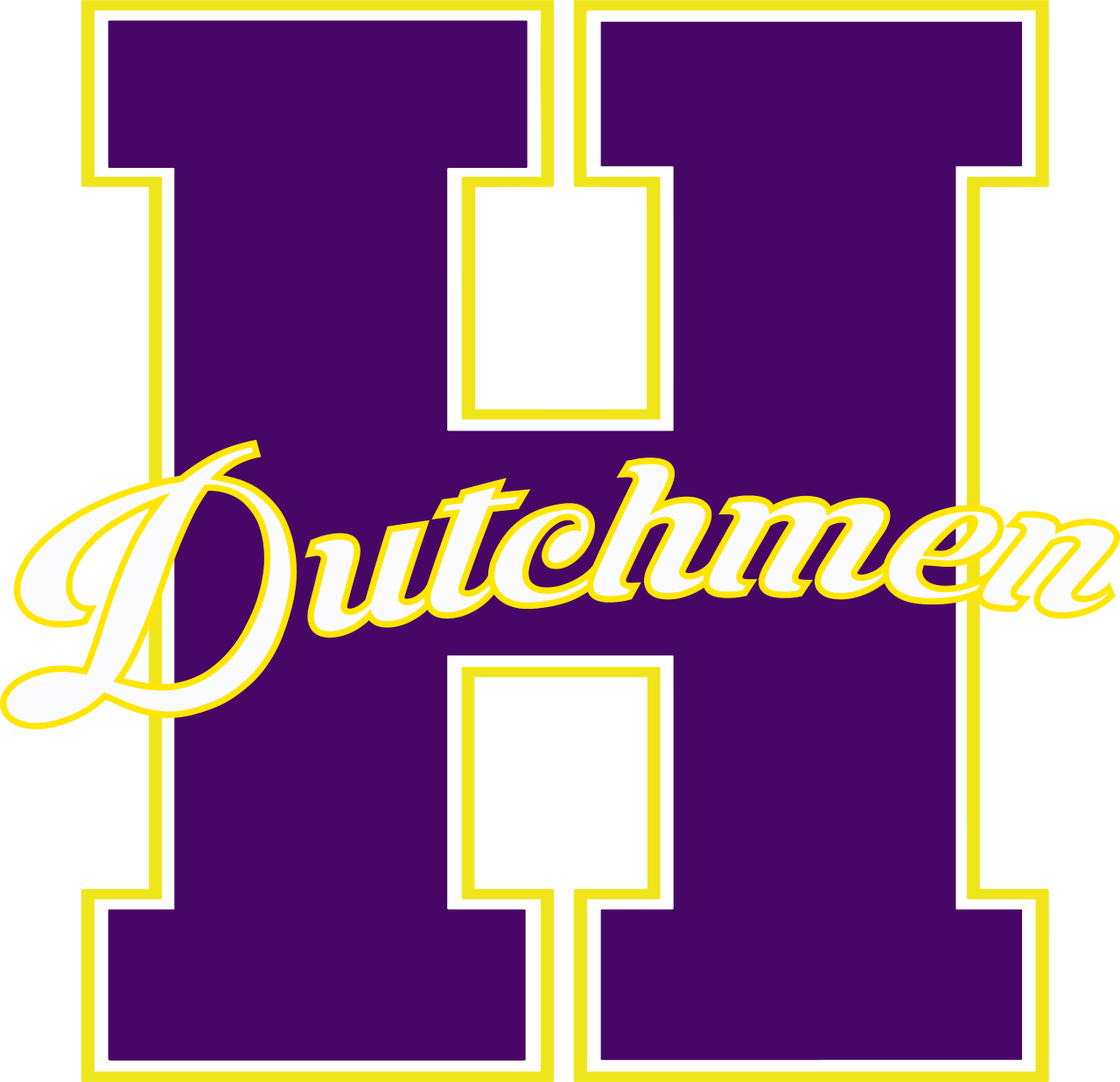 MAY 7, 2024
District Goals
PRESENTATION OVERVIEW
We are unwavering in our commitment to meeting the needs and interests of our students.
We are committed to exercising care and good judgement in managing the resources with which we are entrusted by our community.
We are committed to conducting our business in an objective, professional, and transparent manner.
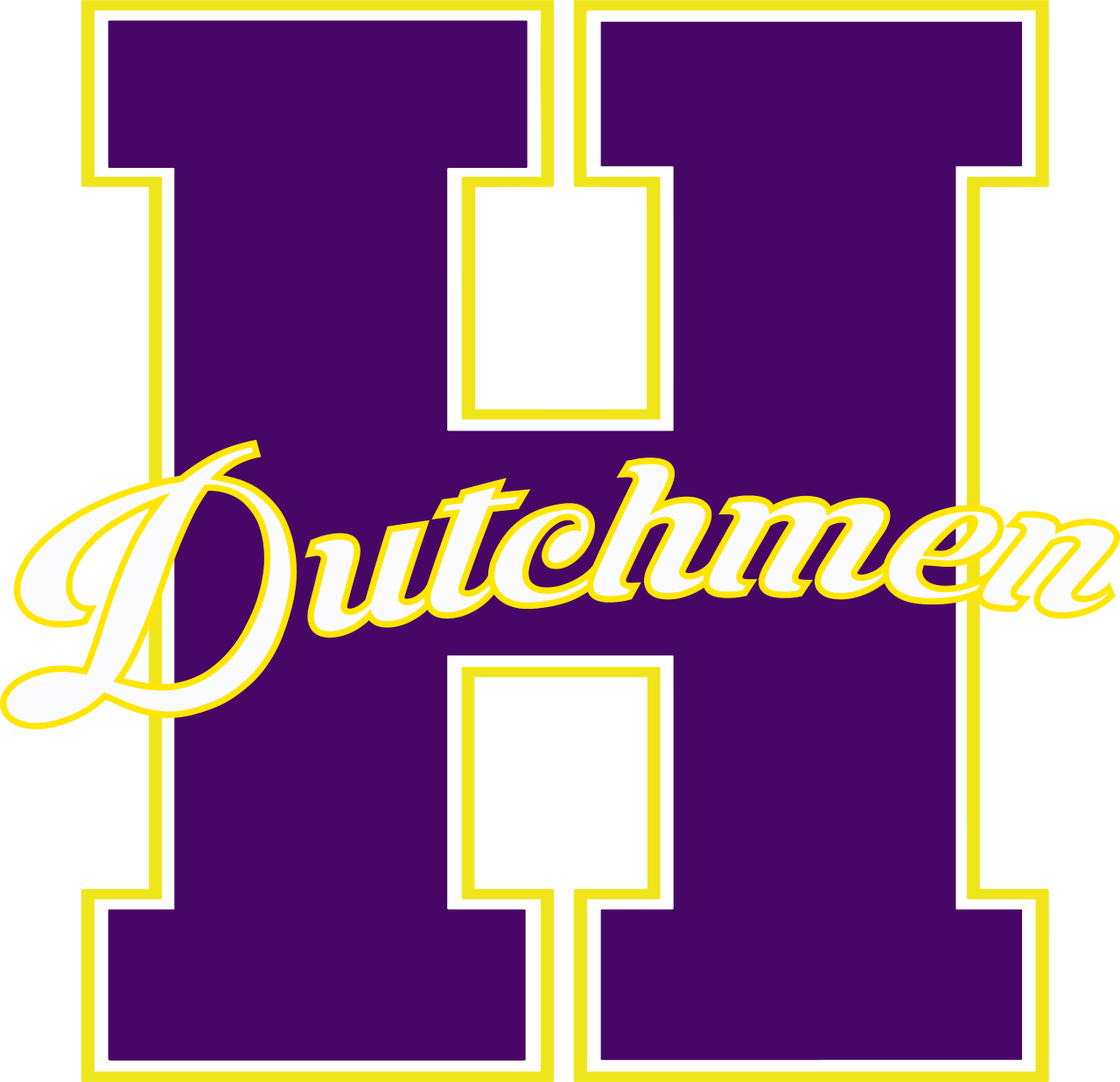 Enrollment Data
PRESENTATION OVERVIEW
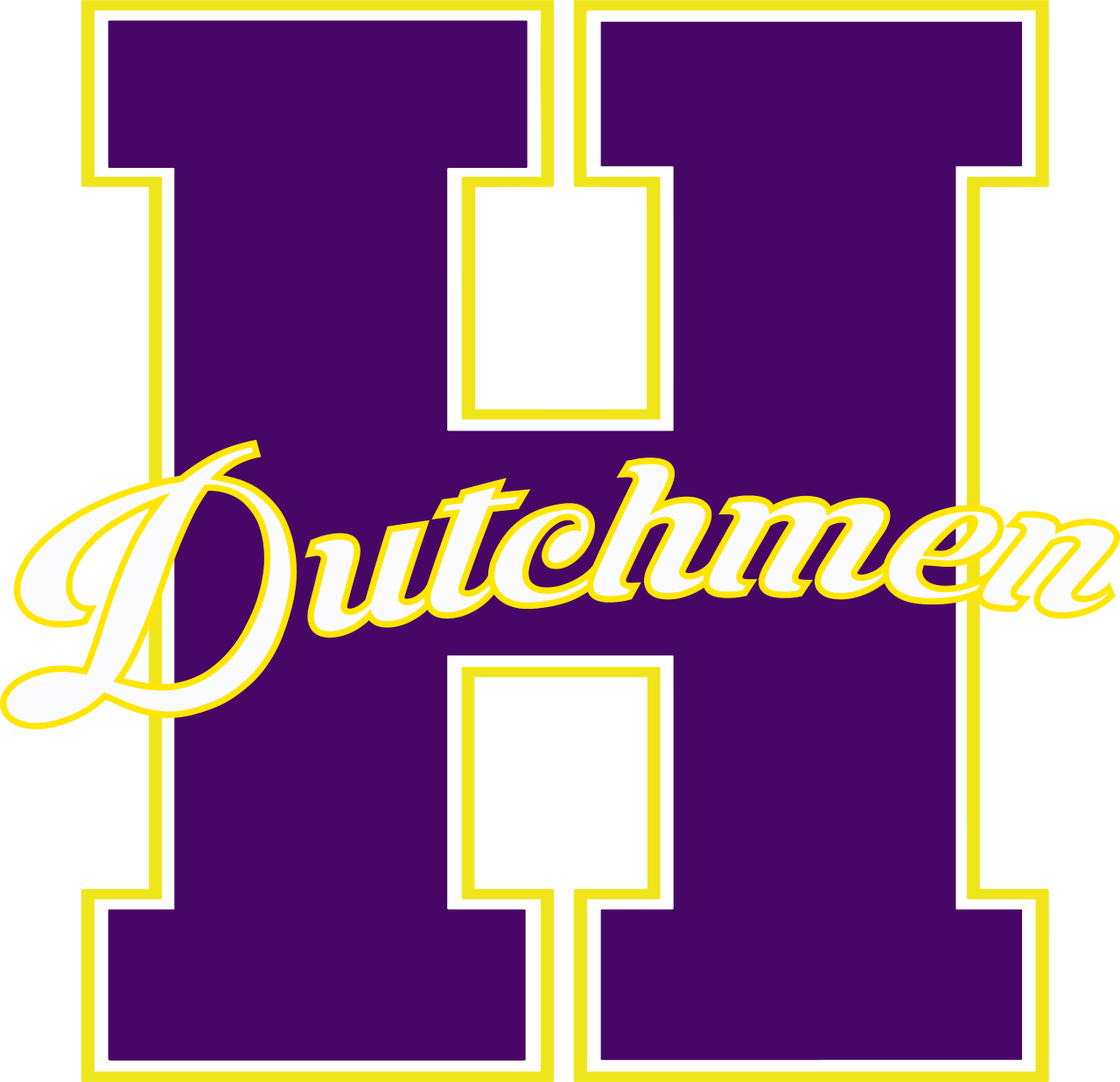 data.nysed.gov
2024-2025 Revenues
PRESENTATION OVERVIEW
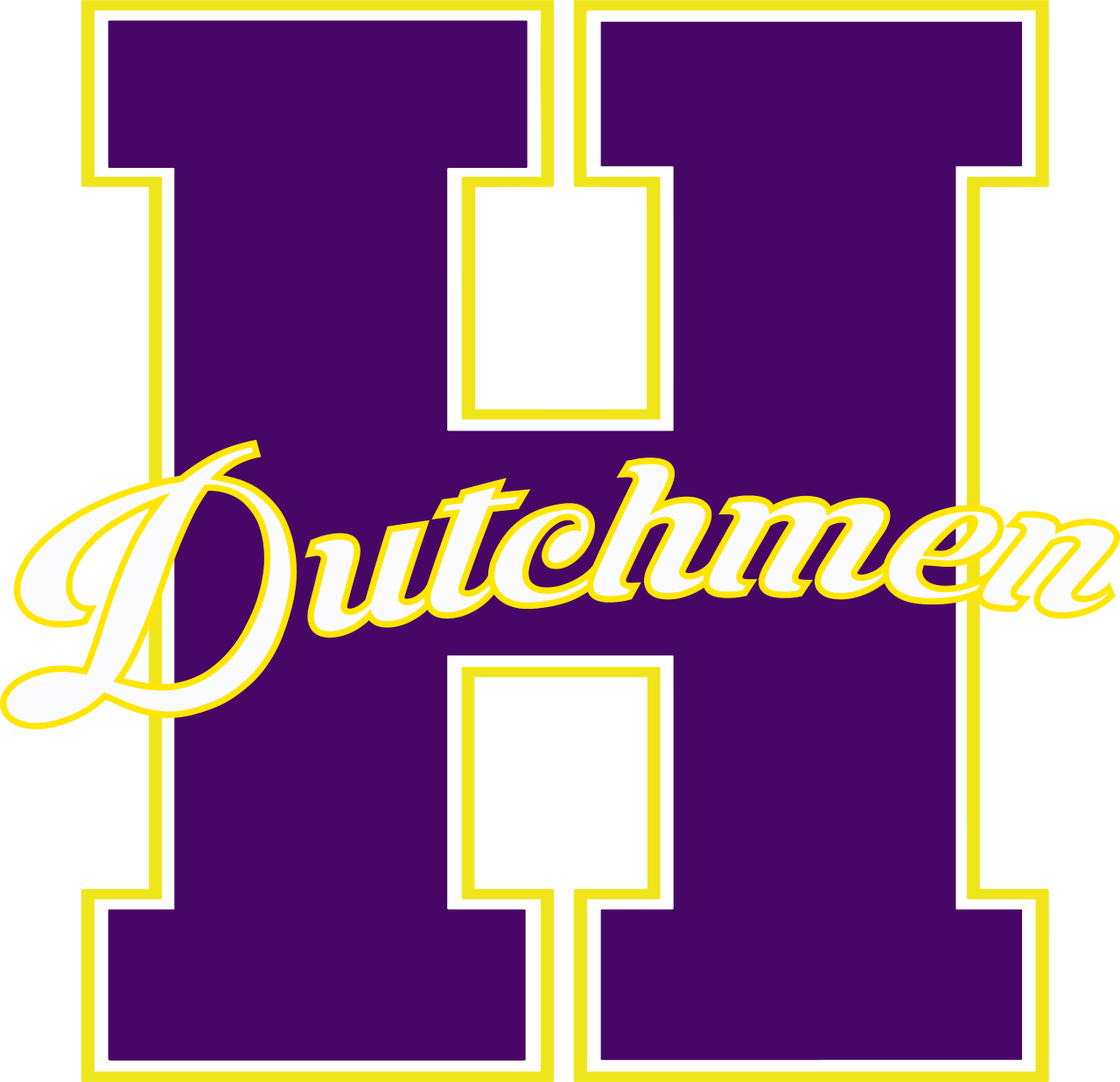 Three Part Budget
PRESENTATION OVERVIEW
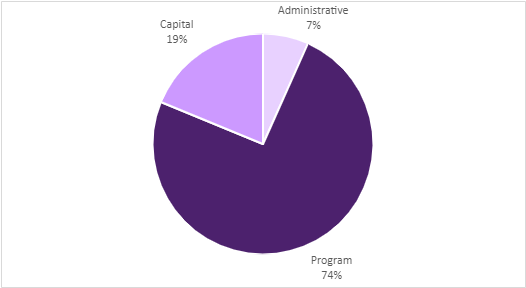 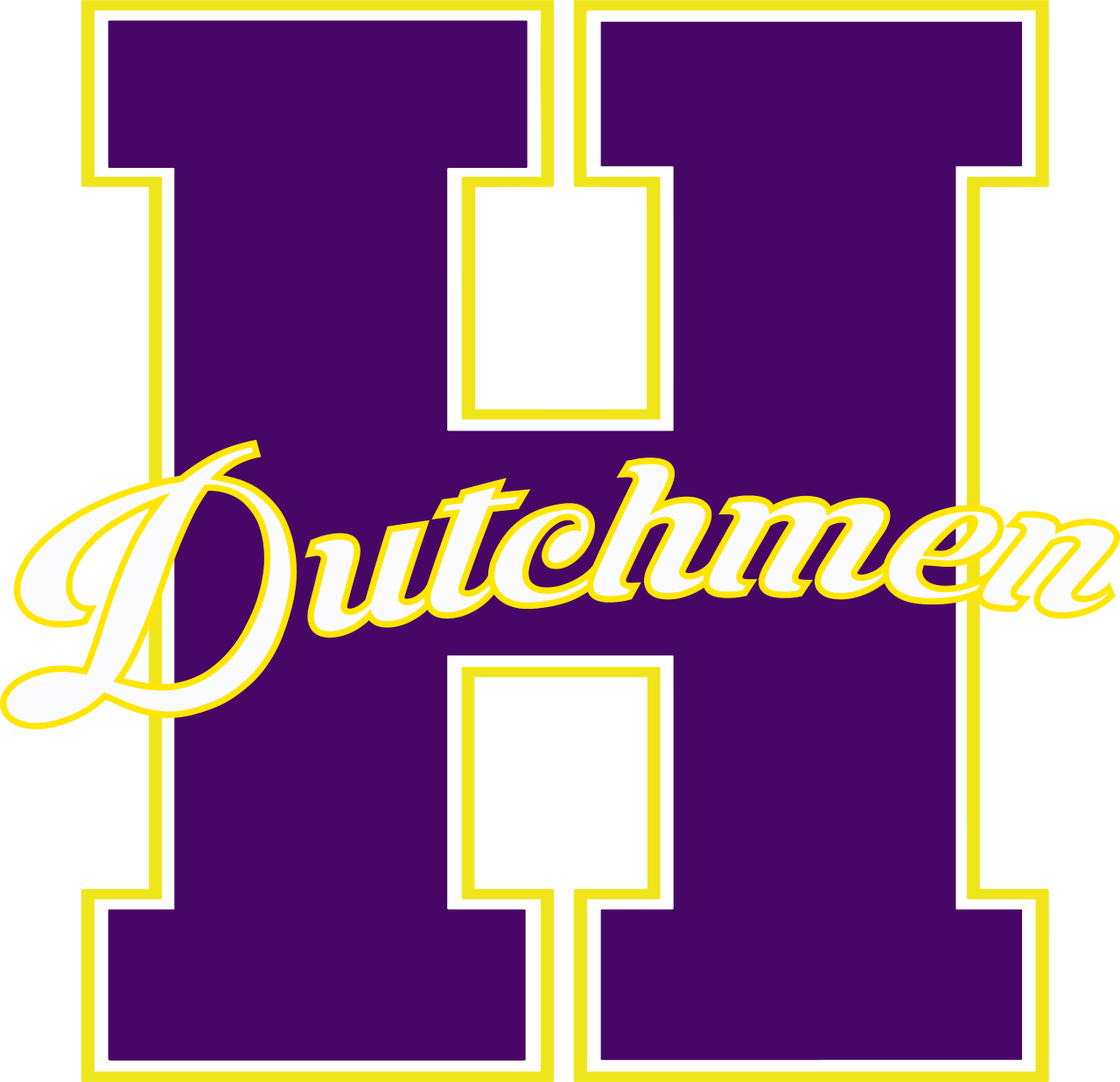 Component Budget
PRESENTATION OVERVIEW
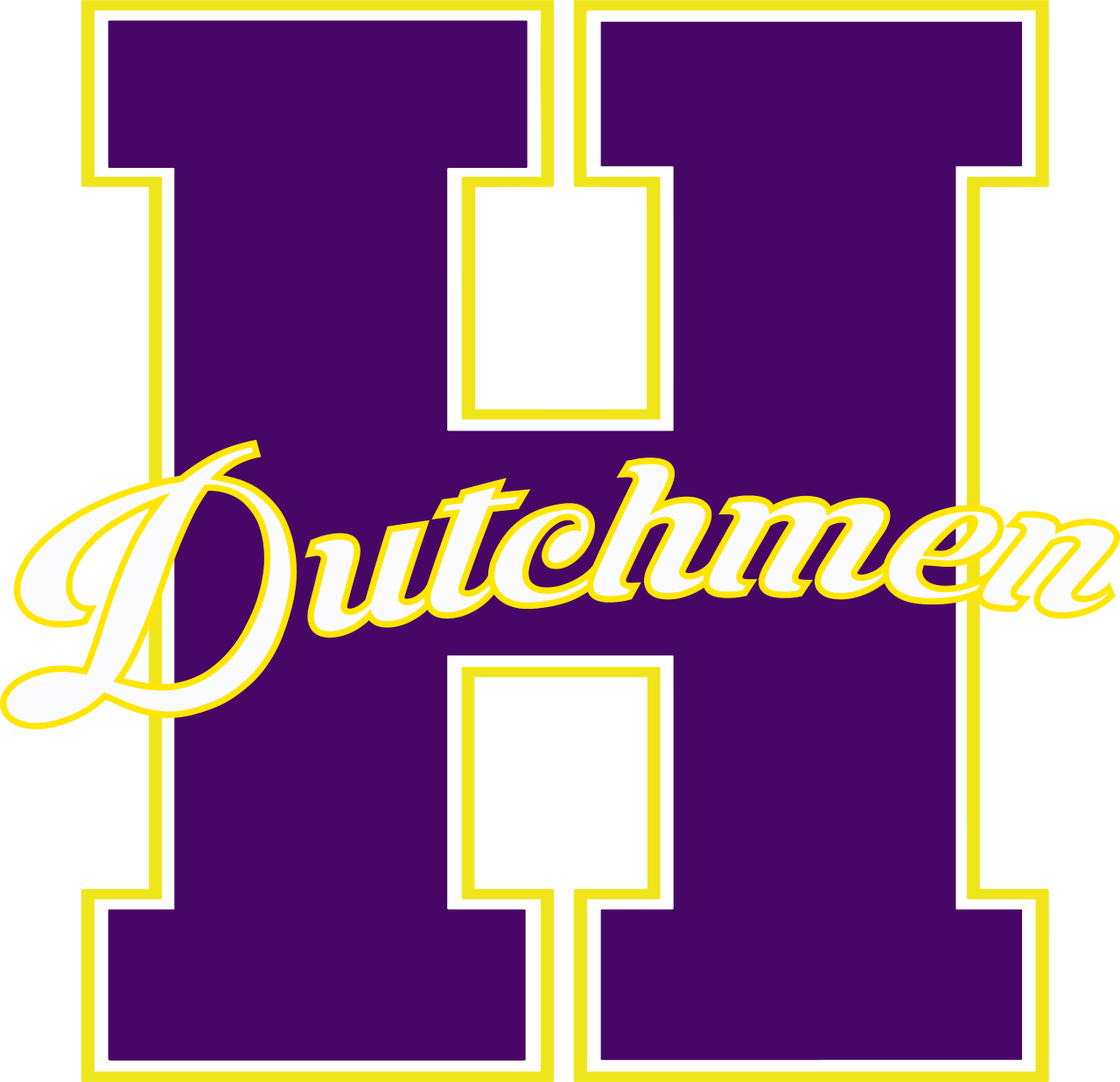 Component Budget
PRESENTATION OVERVIEW
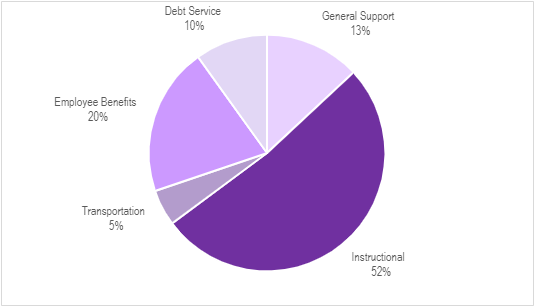 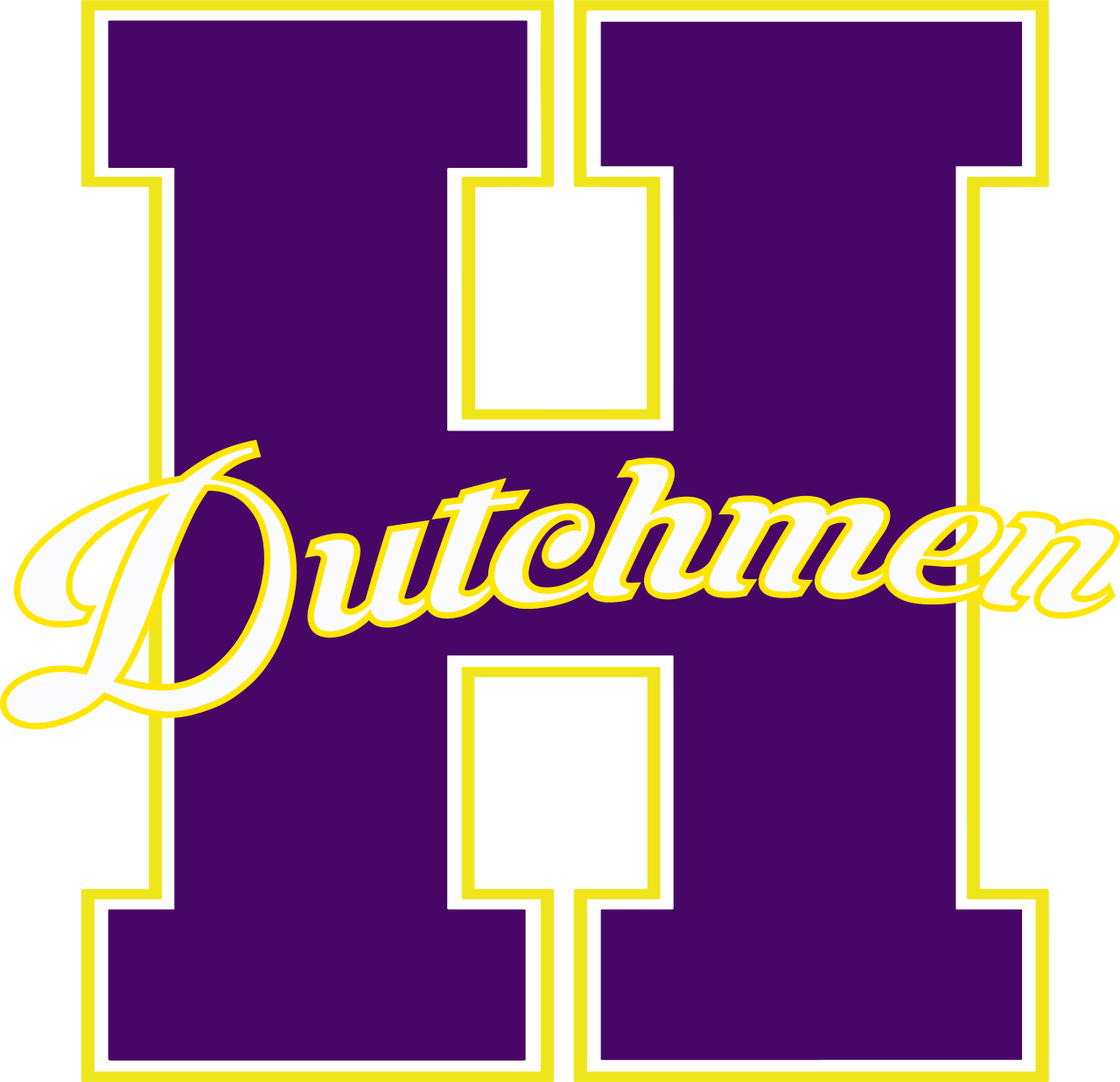 Ten-Year Tax Levy History
PRESENTATION OVERVIEW
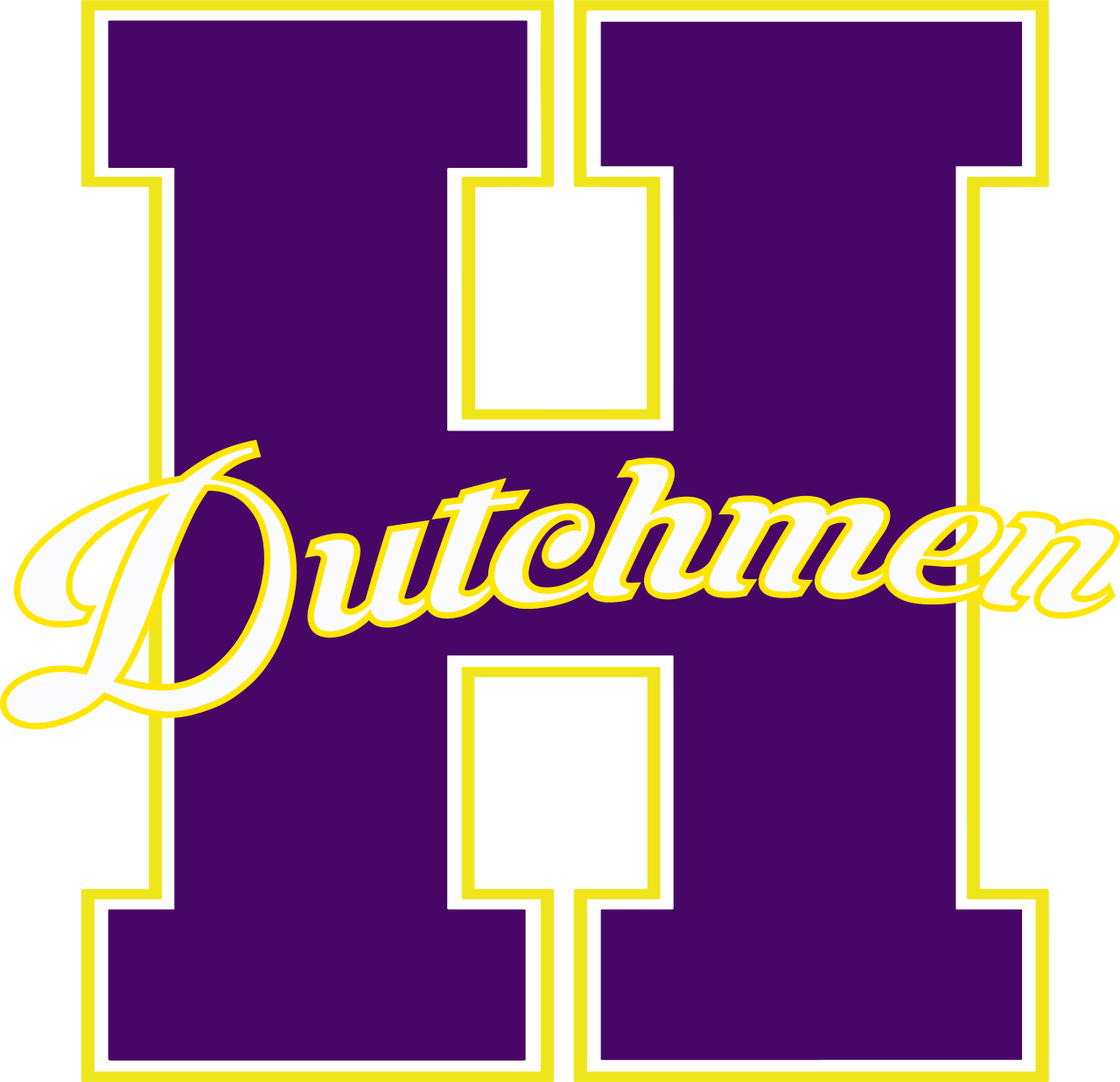 24-25 Tax Levy: 3.98%
PRESENTATION OVERVIEW
Does not exceed NYS Tax Cap or require a supermajority vote
Tax Levy: $8,759,346
 Increase from 23-24: $334,965
* Rates are estimates based on assessment values, equalization rates, and exemptions from 23-24
Vehicle Proposition - $264,774
PRESENTATION OVERVIEW
One Collins DH516 34 Passenger School Bus				$99,433
 One Collins DE516WR Wheelchair Bus					$117,341
 Ford Explorer												$48,000
 Total Vehicle Proposition			$264,774
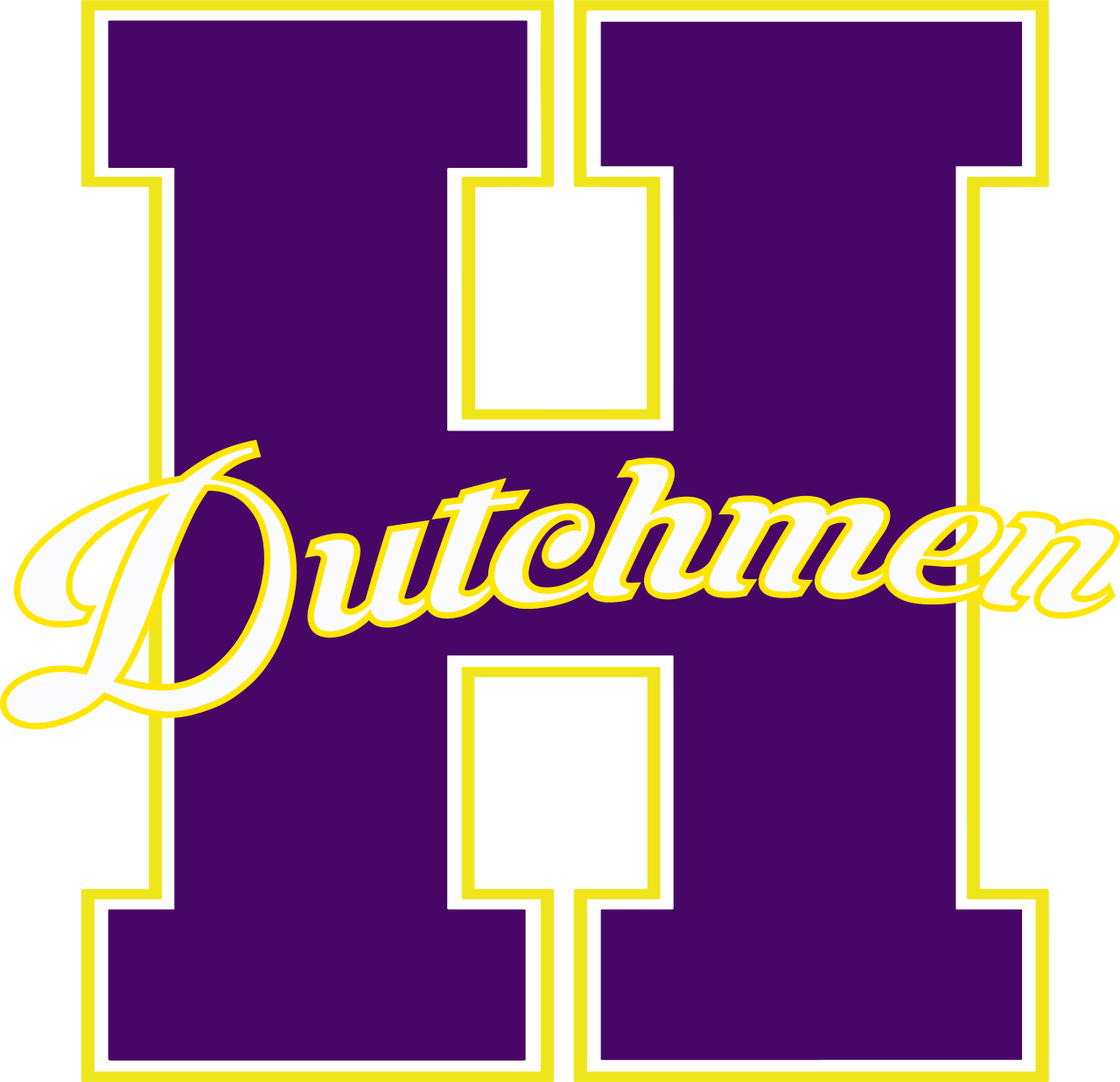 Board of Education Seats
PRESENTATION OVERVIEW
An election for members of the Board shall be held to fill one (1) at-large position on the Board resulting from the expiration, on June 30, 2024, of the term of Mary Jo Szucs.  The candidate receiving the highest vote total will be elected to a five (5) year term commencing July 1, 2024, and ending on June 30, 2029. 

Candidates: 
Mary Jo Szucs
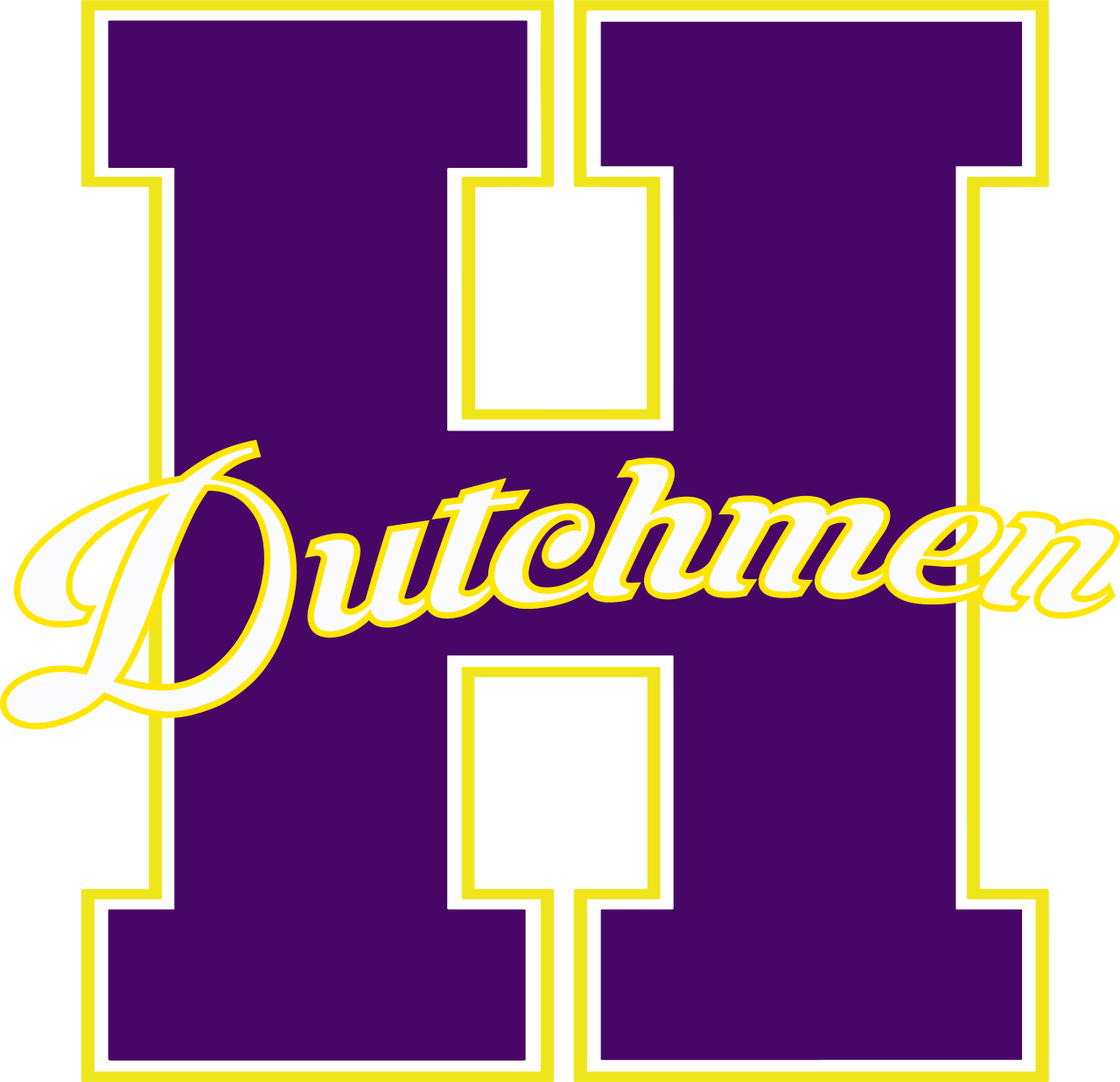 2024-2025 Proposed Budget
PRESENTATION OVERVIEW
$22,652,447
Overall Increase: $102,422 or 0.45%
Budget Vote
May 21, 2024
7am – 8pm
Holland Community Center
3 Legion Drive, Holland NY
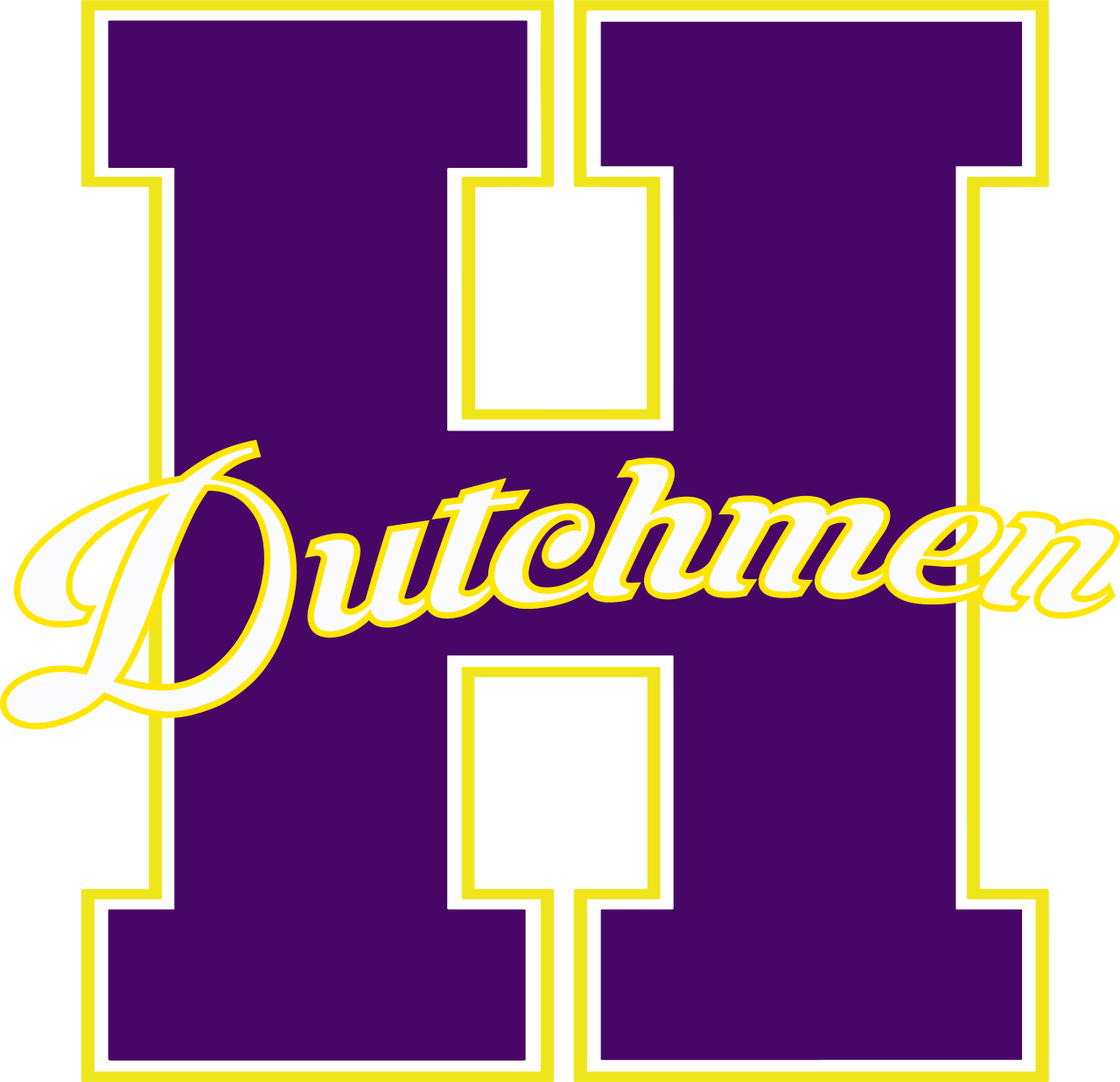